Proposal: Parent Involvement & Student Success
Vicorylie Quijano
Dr. Kimberly Bunts-Anderson
EN 101- ON01 English Composition I
Spring 2017
Primary Research Question:
Does parent involvement positively affect the reading ability and interests of public elementary school children?
“Behind every child who believes in himself is a parent who believed first.” 
- Matthew L. Jacobson
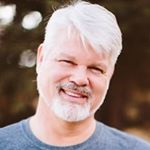 Research Materials:
Three Academic Resources Online
Three Non-Academic Resources Online
Quantitative Research Survey (via Survey Monkey Inc.)
Research Prospects
Survey:
Five teachers
Ten general public
Ten parents
Interview
At least one school staff
Formulated Survey & Interview  Questions (Subject to Change):
How often do you meet in person with teachers at your child's school? 
How often do you help your child understand the content he or she is learning in school? 
How often do you help your child engage in activities which are educational outside the home? 
To what extent do you think that children enjoy going to your child's school? 
How motivating are the classroom lessons at your child's school? 
How many hours a day do you spend reading with your child?
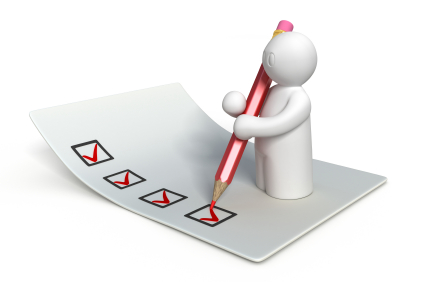 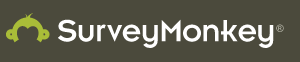 PLAN
Formulate Questions: Ten questions for parents and general public
Distribute survey through Survey Monkey
Conduct interview
Gather Data
Review Results
Present Results
References
Linda Star (2015) Activities to Promote Parent Involvement
	http://www.educationworld.com/a_curr/curr200.shtml
	Education World: Date Accessed February 6, 2017

Johnson, E. J. (2014). From the classroom to the living room: 
	Eroding academic inequities through home visits. Journal of School Leadership, 24(2), 357-385.

Chuck Dervarics, & Eileen O'Brien (2011). Back to School:
	How parent Involvement Affects Student Achievement (At A Glance).
	http://www.centerforpubliceducation.org/Main-Menu/Public-education/Parent-Involvement.Date Accessed February 6, 2017

Fan, X., & Chen, M. (2001). Parental involvement and students' academic achievement:
	A meta-analysis. Educational psychology review, 13(1), 1-22.

Steinberg, L., Lamborn, S. D., Dornbusch, S. M., & Darling, N. (1992). 
	Impact of parenting practices on adolescent achievement: Authoritative parenting,   school involvement, and encouragement to 	succeed. Child development, 63(5), 1266-1281.

Chavkin, N. F., & Williams, D. L. (1988). 
	Critical issues in teacher training for parent involvement. Educational Horizons, 66(2), 87-89.
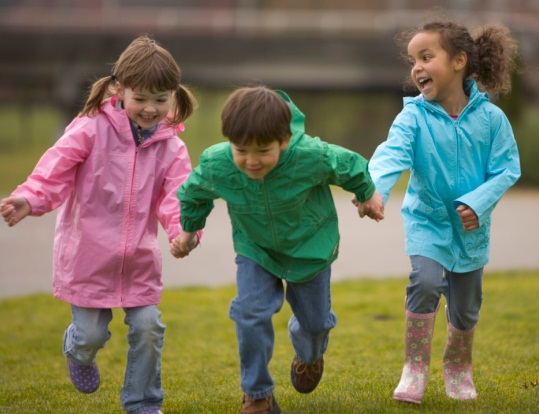